Samenwerking HR en OR
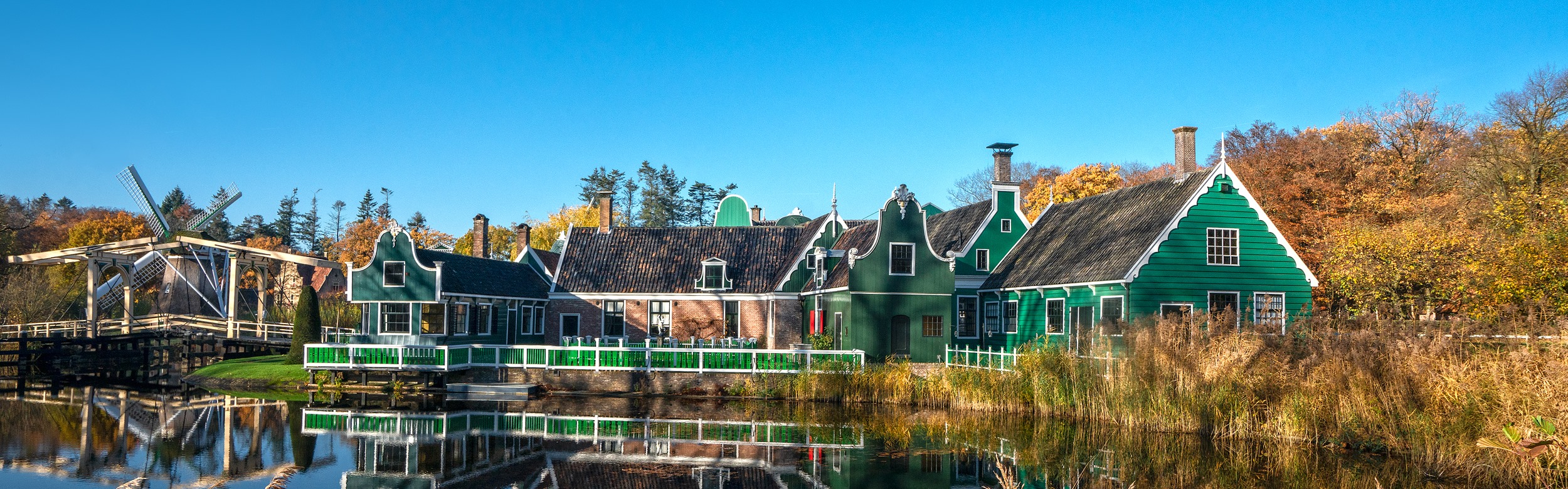 Programma
Wat is HR eigenlijk en wat is de positie van HR?

Artikel 24, 31b, 31c en 31d en HR

Actuele HR-thema’s en de Ondernemingsraad
Wat is HR eigenlijk
Doel van HR = het zodanig inzetten van medewerkers dat de (strategische) doelen van de organisatie worden gerealiseerd.

Is HR er voor de werkgever of voor de werknemer?

Professionele deskundigheid en onafhankelijkheid
Bespreking algemene gang van HR-zaken
Artikel 24: twee keer per jaar algemene gang van zaken

Artikel 31b: sociale gegevens

Artikel 31c: adviesopdrachten ex artikel 27

Artikel 31d: arbeidsvoorwaardelijke regelingen en beloningsverhoudingen
Actuele HR-thema’s en de OR
Arbeidsmarktkrapte en demografie

Pensioen

Duurzame inzetbaarheid
Arbeidsmarktkrapte en demografie (1)
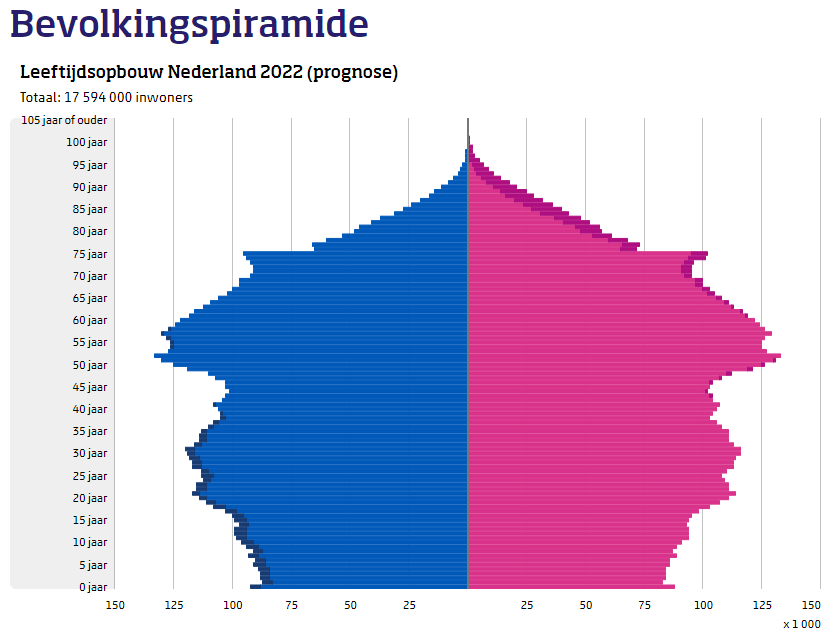 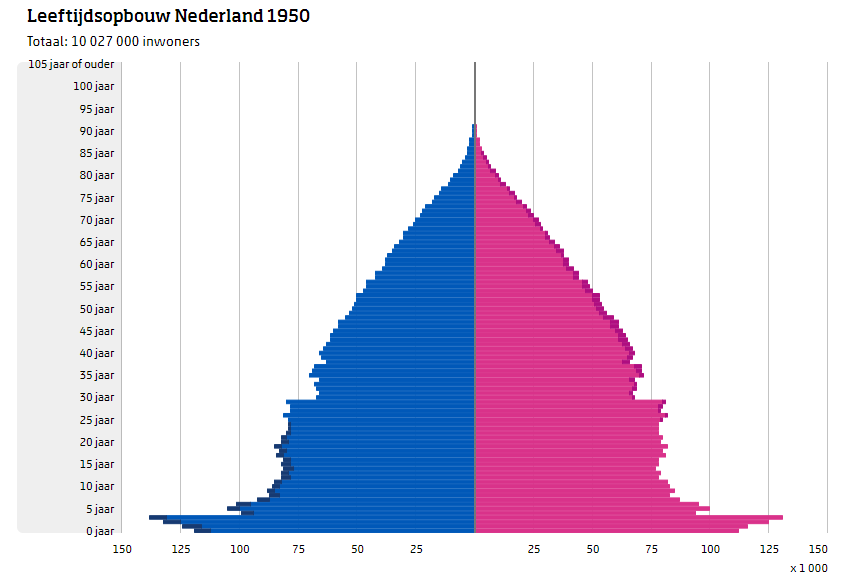 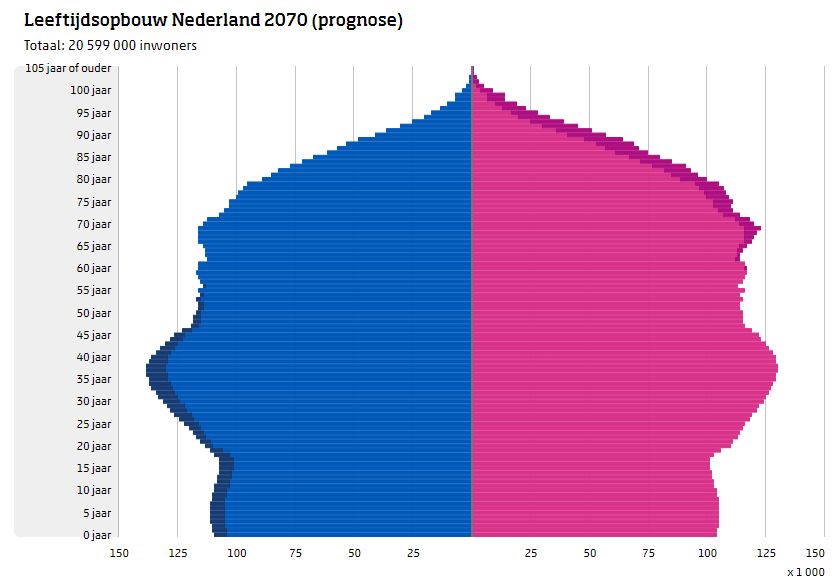 Arbeidsmarktkrapte en demografie (2)
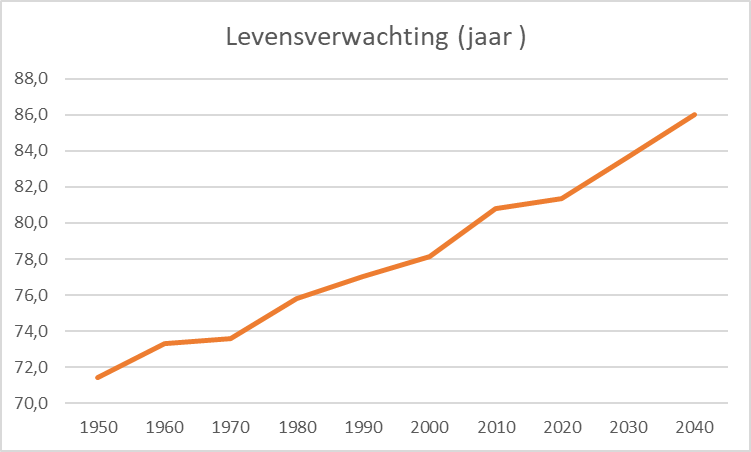 Arbeidsmarktkrapte en demografie (3)
Uitstroom circa 250.000, instroom circa 200.000 mensen

We worden met zijn allen gemiddeld steeds ouder

Krapte op arbeidsmarkt is een blijvend probleem
Nieuwe pensioenwet
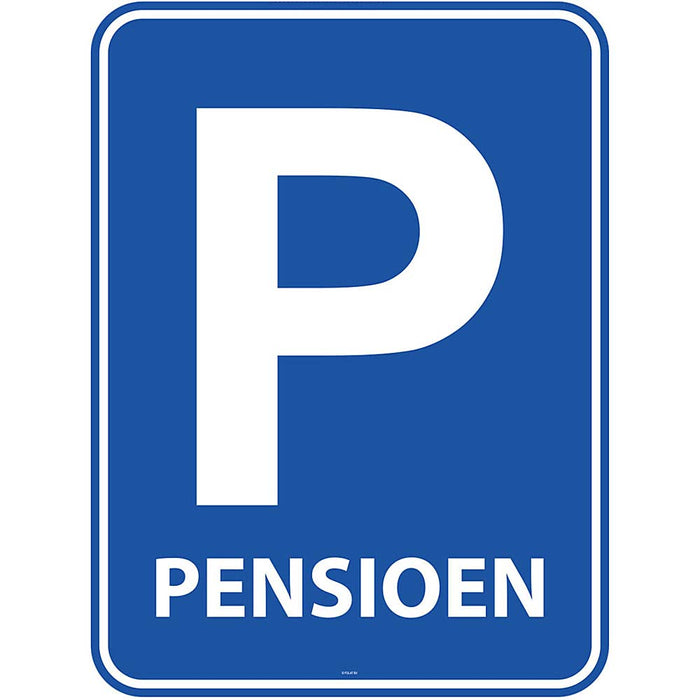 Waarom?
Meer arbeidsmarktmobiliteit
DC versus DB
Onbetaalbaar voor werkgevers en werknemers
Wat?
Meer risico? Meer kans op rendement!
Eén vaste premie
Makkelijker Nabestaandenpensioen
Wanneer?
1 juli 2023
1 januari 2028
Rol OR?
BPF of eigen regeling?
Wat is inzetbaarheid?
Vraag naar human capital
Aanbod van human capital
Inzetbaarheid
9
Wat is human capital?
Persoonlijkheid
Gezondheid
Kennis & Vaardigheden
10
Dimensies
Persoonlijkheid
Ontwikkelingsgerichtheid, verantwoordelijkheid, emotionele stabiliteit, meegaandheid, extravertheid, intelligentie
Gezondheid
Fysieke en psychische gezondheid
Kennis & vaardigheden
Kennis, vaardigheden, competenties, opleiding, ervaring
11
Invloed van buitenaf
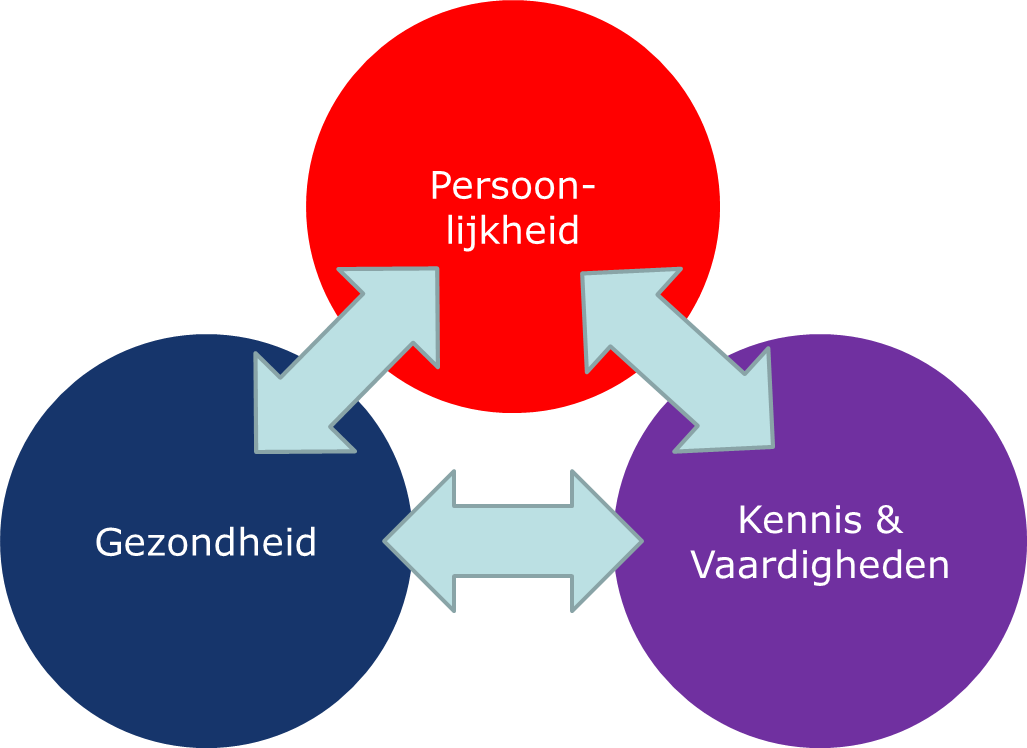 Werkomgeving
Socialeomgeving
12
Sociale omgeving / werkomgeving
Sociale groep
organisatie
Cultuur
arbeids-verhouding
Sociale mobiliteit
HR-beleid
Sociale omgeving
Werk-omgeving
Economisch
arbeids-voorwaarden
Sociale klasse
arbeids-inhoud
Religie
arbeids-omstandigheden
13
Duurzame inzetbaarheid?
Vraag naar human capital
Aanbod van human capital
Inzetbaarheid
14